A true story of trees, forests& papers
Journal club on Filter Forests for Learning Data-Dependent Convolutional Kernels, Fanello et al. (CVPR ’14)
11/06/2014
Loïc Le Folgoc
Criminisi  et al.  Organ localization w/ long-range spatial context (PMMIA 2009)
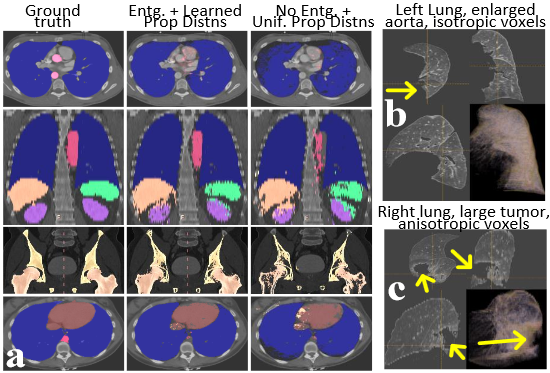 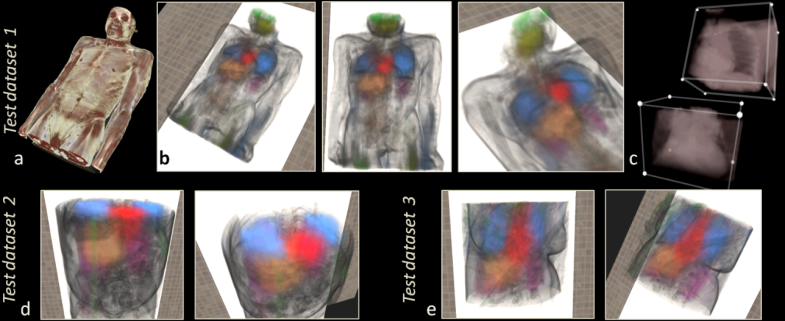 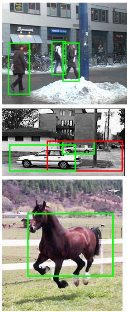 Miranda et al.  I didn’t kill the old lady, she stumbled (Tumor segmentation in white,  SIBGRAPI 2012)
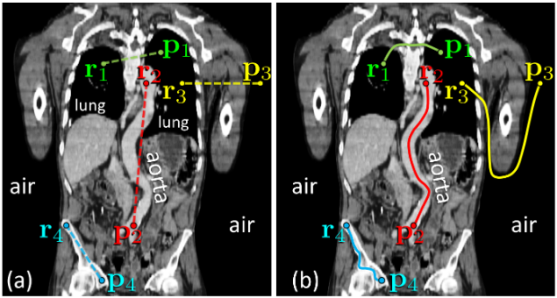 Montillo et al.  Entangled decision forests (PMMIA 2009)
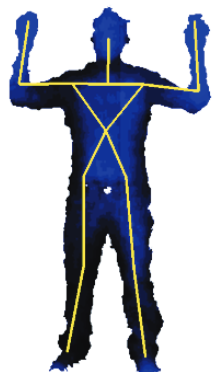 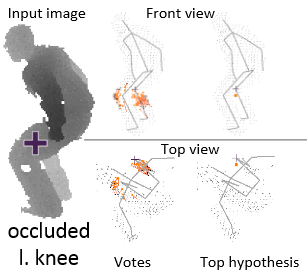 Kontschieder et al.  Geodesic Forests (CVPR 2013)
Shotton et al.  Semantic texton forests (CVPR 2008)
Gall et al.  Hough forests for object detection (2013)
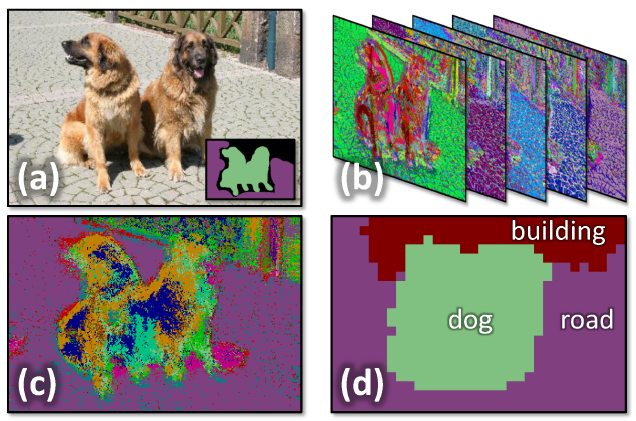 Girshick et al.  Regression of human pose,but I’m not sure what this pose is about (ICCV 2011)
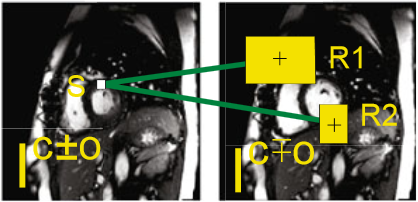 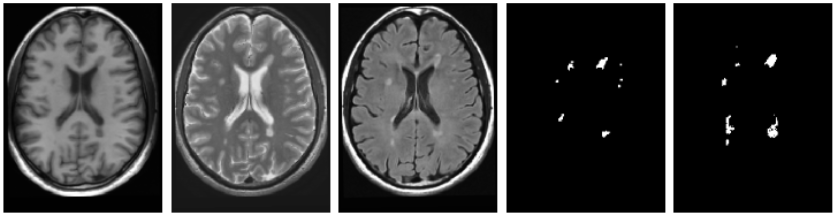 Geremia et al.  Spatial decision forests for Multiple Sclerosis lesion segmentation  (ICCV 2011)
Margeta et al. Spatio-temporal forests for LV segmentation (STACOM 2012)
Warm thanks to all of the authors, whose permission for image reproduction I certainly did not ask.
Decision tree: Did it rain over the night? y/n
Is the grass wet?
Decision rules
Yes.
No.
Y
Y
Y
N
N
N
Leaf model
Did you water the grass?
Yes.
No.
Decision tree: Did it rain over the night? y/n
Do you like strawberries?
Yes.
No.
Y
Y
N
N
We want to select relevant decisions at each node, not silly ones like above
We define a criterion / cost function to optimize: the better the cost, the more the feature helps improve the final decision
In real applications the cost function measures performance w.r.t. a training dataset
Decision tree: Training phase
Decision tree: Test phase
Decision tree:Weak learners are cool
Decision tree:Entropy – the classic cost function
Y
Y
N
N
Random forest: Ensemble of T decision trees
Optimize over a subset of all the possible features
Decision forests:Max-margin behaviour
A quick, dirty and totally accurate story of trees & forests
Same same
CART a.k.a. Classification and Regression Trees (generic term for ensemble tree models)
Random Forests (Breiman)
Decision Forests (Microsoft)
XXX Forests, where XXX sounds cool (Microsoft or you, to be accepted at the next big conference)

Quick history
Decision tree: some time before I was born?
Amit and Geman (1997): randomized subset of features for a single decision tree
Breiman (1996, 2001): Random Forest(tm)
Boostrap aggregating (bagging): random subset of data training points at each node
Theoretical bounds on the generalization error, out-of-bag empirical estimates
Decision forests: same thing, terminology popularized by Microsoft
Probably motivated by Kinect (2010)
A good overview by Criminisi and Shotton: Decision forests for Computer Vision and Medical Image Analysis (Springer 2013)
Active research on forests with spatial regularization: entangled forests, geodesic forests

For people who think they are probably somewhat bayesian-inclined a priori
Chipman et al. (1998): Bayesian CART model search
Chipman et al. (2007): Bayesian Ensemble Learning (BART)
Disclaimer: I don't actually know much about the history of random forests. Point and laugh if you want.
Application to image/signal denoising
Fanello et al. Filter Forests for Learning Data-Dependent Convolutional Kernels (CVPR 2014)
Image restoration:A regression task
Noisy image
Denoised image
Infer « true » pixel values using context (patch) information
Filter Forests:Model specification
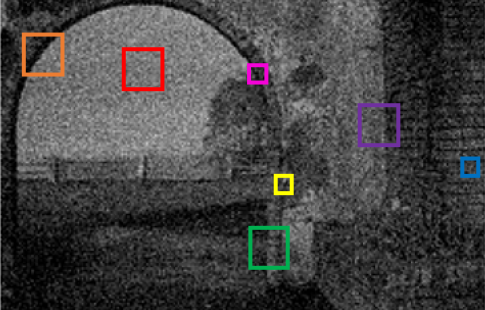 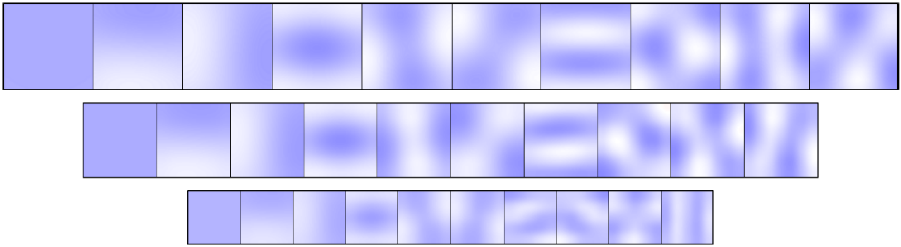 Filter Forests:Model specification
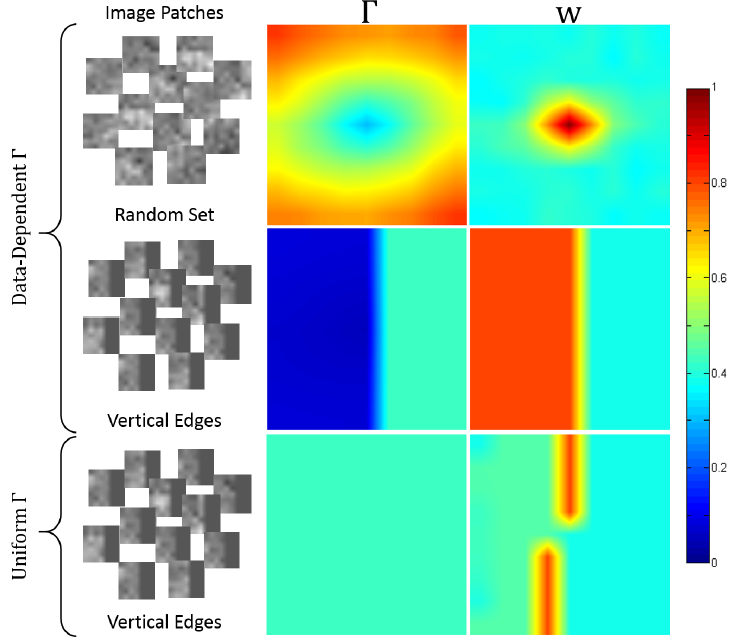 Filter Forests:Summary
PCA based split rule
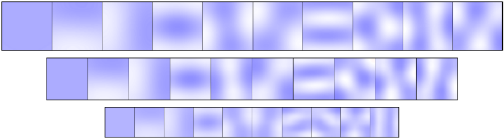 Edge-aware convolution filter
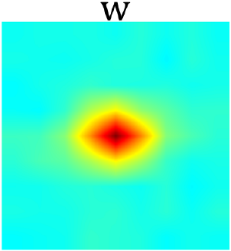 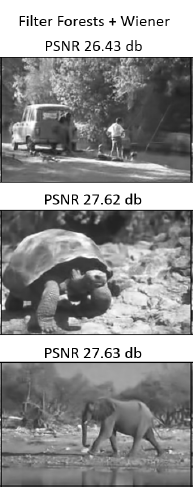 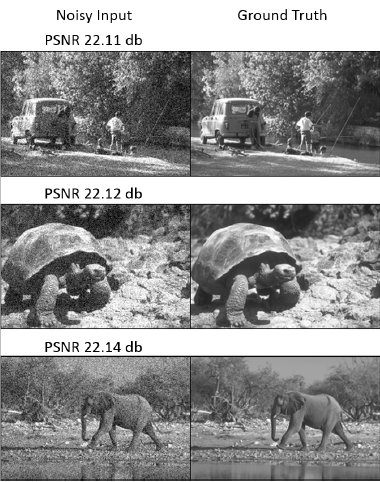 Dataset on which they perform better than the others
Cool & not so cool stuff about decision forests
The End \o/
Thank you.